FLUID MECHANICS and HEAT TRANSFER (FMHT)
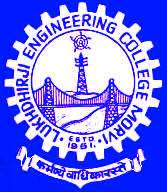 L. E. College, Morbi-2
Industrial Engineering Department

Chapter-07– Conduction
Prepared by Prof. Divyesh B. Patel
Mechanical Engg. Dept
LE. College, Morbi
+919925282644
divyesh21dragon@gmail.com
One dimensional steady state conduction,
y
T = T(x,y,z,t)
qg = qg (x,y,z,t)
Point fuction
0
0
0
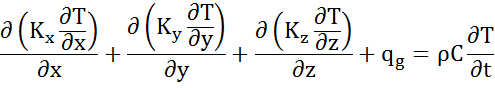 x
z
Steady state, and 1-Dimension,
T = T(x)
qg = qg (x)
K = K (T)
0
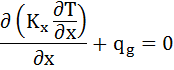 Steady state, 1-Dimension, Thermal conductivity is constant  and  no heat generated
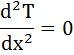 One dimensional steady state conduction,
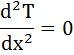 Integrating with respect to x
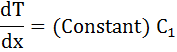 Again integrating with respect to x
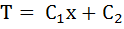 Th>Tc
A
Th
Tc
Applying boundary Condition
C2 = Th
x= 0 , T= Th
x = L , T= Tc
C1 = (Tc –Th)/L
L
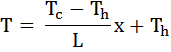 X
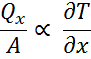 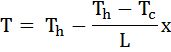 One dimensional steady state conduction,
Th>Tc
A = Cross section area
Tc
Th
Q
Q
dx
δ
X
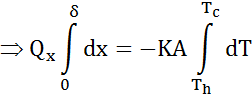 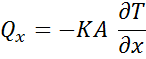 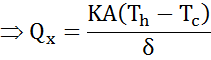 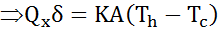 One dimensional steady state conduction,
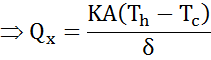 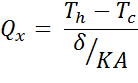 Conductive resistance (RConduction)
Th   > Tc
Qx
Tc
Th
(RConduction) = δ/KA
Analogues of Electrical circuit
One dimensional steady state conduction,
T
Th > T1 > T2 > Tc
A
Hot gas(Th)
K
T1
hc
T2
hh
Cold air(Tc)
L
X
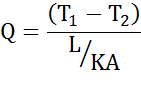 Q =hc (T2 - Tc)A
Q =hh (Th - T1)A
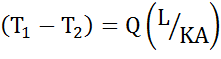 (T2 - Tc)=Q(1/(A hc))
(Th - T1)=Q(1/(A hh))
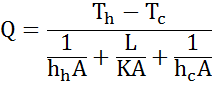 One dimensional steady state conduction,
Analogues of Electrical circuit
Q
Tc
Th
T1
T2
R (Convactive)h 
= 1/(A hh)
RConduction 
= δ/KA
R (Convactive)c  
= 1/(A hc)
Conduction through a composite wall
T1>T2>T3
T1>T3
T1
M
N
T2
KM
KN
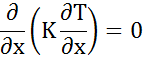 T3
LM
LN
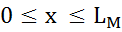 x
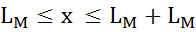 x = 0
x = LM  + LN
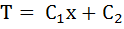 Applying boundary Condition
Applying boundary Condition
x= 0 , T= T1
C2 = T1
x = LM , T = T2
x = LM  + LN , T= T3
x = LM , T= T2
C1 = (T2 –T1)/ LM
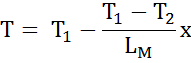 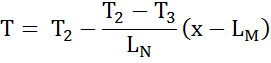 Conduction through a composite wall
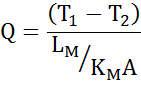 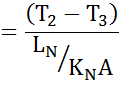 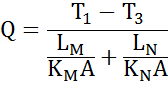 Q
T3
T1
T2
Rconduction,M 
= LM/KMA
Rconduction,N 
= LN/KNA
Heat flow surfaces between and surrounding
Th>T1>T2>T3>Tc
KN>KM
Hot gas(Th)
M
N
T1
T2
KM
KN
T3
Cold air(Tc)
LM
LN
x
x = 0
x = LM  + LN
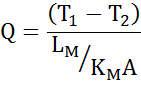 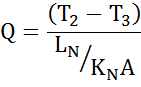 Q =hc (T3 - Tc)A
Q =hh (Th - T1)A
(Th - T1)=Q(1/(A hh))
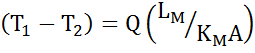 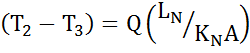 (T3 - Tc)=Q(1/(A hc))
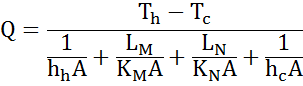 Heat flow surfaces between and surrounding
Analogues of Electrical circuit
Q
Tc
Th
T1
T2
T3
R (Convactive)h 
= 1/(A hh)
Rconduction,M 
= LM/KMA
Rconduction,N 
= LN/KNA
R (Convactive)c  
= 1/(A hc)
Heat flow surfaces between and surrounding
T1>T2>T3>T4
M
N
P
T1
KN
T2
KP
KM
T3
O
T4
KO
LM
LN
LP
Q
Rconduction,N
T2
T3
T4
T1
Rconduction,P
Rconduction,M
Rconduction,O
Thank you